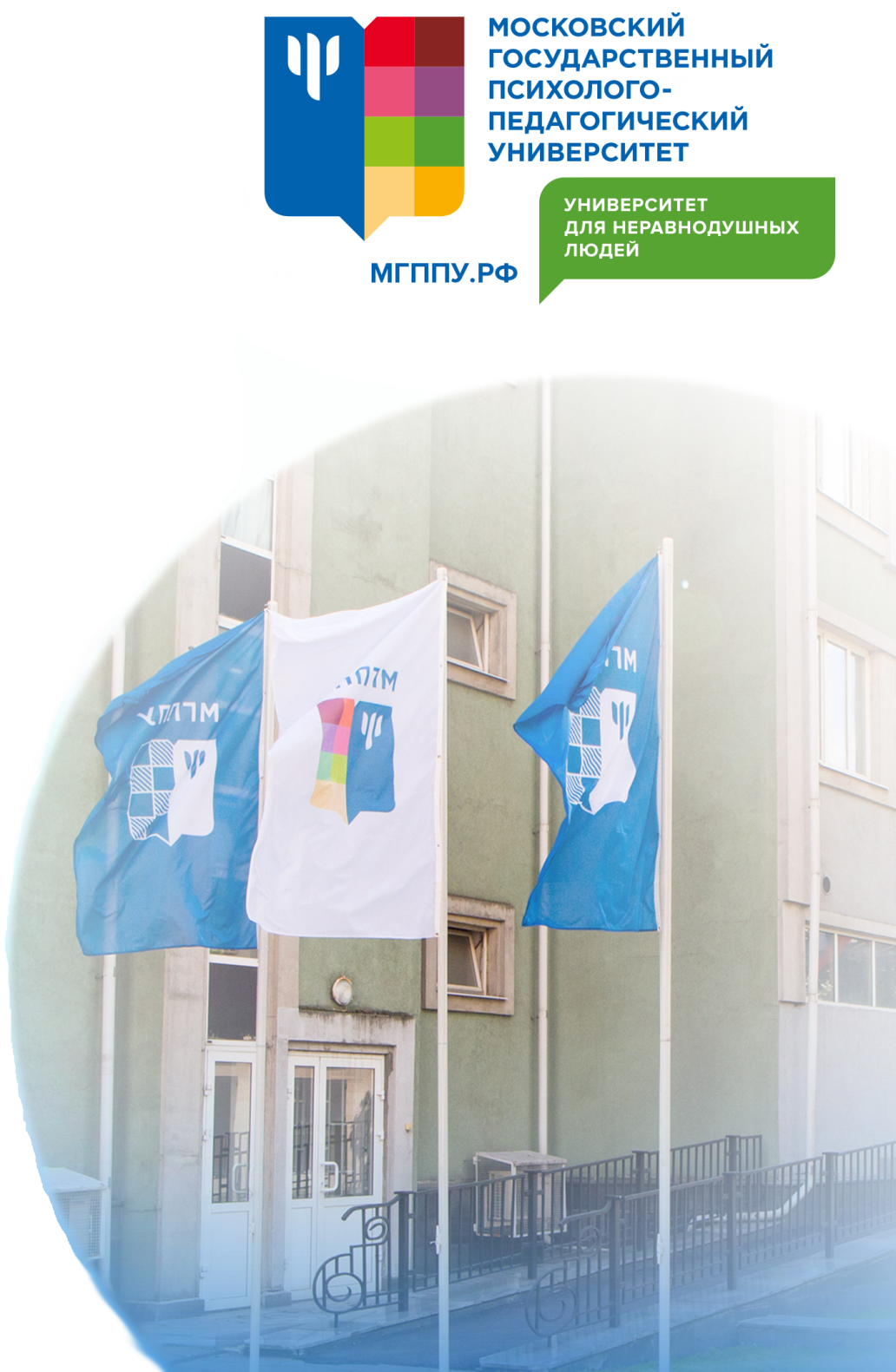 Организационное собрание для аспирантов 1 курса
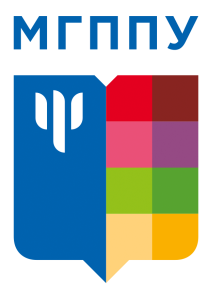 Научно- исследовательская деятельность
Учебная 
деятельность
Государственная итоговая аттестация
- государственный экзамен; 
- научный доклад об основных результатах диссертации
Диплом
 с присвоением квалификации «Исследователь. Преподаватель- исследователь»
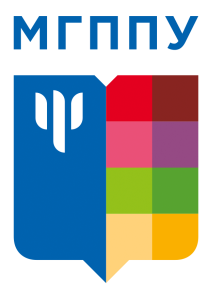 Обучение в аспирантуре

Освоение образовательной программы (дисциплины, кандидатские экзамены);

Промежуточный контроль (аттестация);

Педагогическая и производственная практики;

Научно-исследовательская деятельность и подготовка научно-квалификационной работы (диссертации) на соискание ученой степени кандидата наук;

Государственная итоговая аттестация.
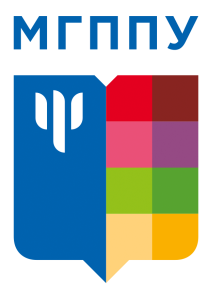 Учебный план аспиранта

Обязательные дисциплины (текущий контроль);

Специальные дисциплины отрасли науки и научной специальности;

Кандидатские экзамены;

Педагогическая практика (108 часов);

Производственная практика (108 часов);

Государственная итоговая аттестация (сдача государственного экзамена и защита научного доклада об основных результатах подготовки диссертации).
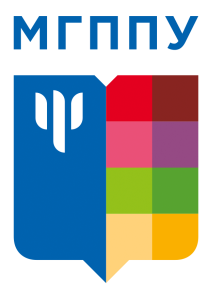 Календарь аспиранта 1 курса

Ноябрь-декабрь
Заполнение индивидуального плана и утверждение темы диссертации;

 Январь –май
Посещение занятий, сдача зачетов;

Апрель
Промежуточная аттестация (отчет на кафедре о выполненной работе за полугодие);

 Июнь
Кандидатские экзамены по Иностранному языку и Истории и философии науки;

 Октябрь
Годовая аттестация (отчет на кафедре о работе за год).
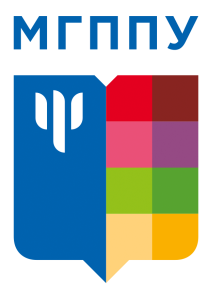 Основной документ аспиранта - Индивидуальный план

Отражает перечень дисциплин, график обучения, прохождение практик, тематику диссертационного исследования и этапы научно-исследовательской работы, подготовку научных статей к публикации, итоги аттестаций;

Заполняется совместно аспирантом и его научным руководителем на каждый год обучения.
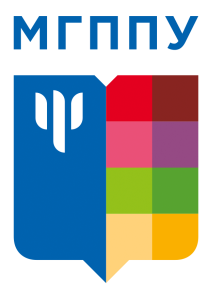 Кандидатские экзамены
Критерии аттестации аспирантов (направления подготовки: 37.06.01 Психологические науки, 44.06.01 Образование и педагогические науки; 45.06.01 Языкознание и литературоведение)
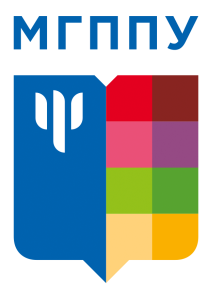 Критерии аттестации аспирантов (направления подготовки: 37.06.01 Психологические науки, 44.06.01 Образование и педагогические науки; 45.06.01 Языкознание и литературоведение)
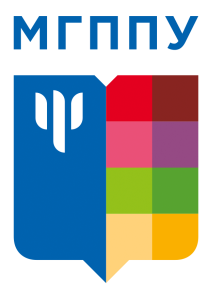 Критерии аттестации аспирантов для направления подготовки 09.06.01 Информатика и вычислительная техника
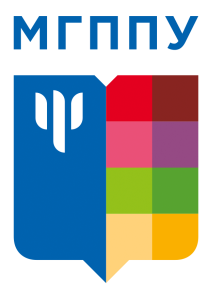 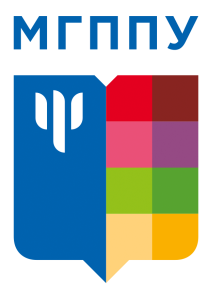 Государственная итоговая аттестация 

К государственной итоговой аттестации допускаются обучающиеся, в полном объеме выполнившие учебный план по соответствующим образовательным стандартам. 
Включает:
Подготовка и сдача государственного экзамена;
Предоставление научного доклада об основных результатах подготовленной научно – квалификационной работы (диссертации).
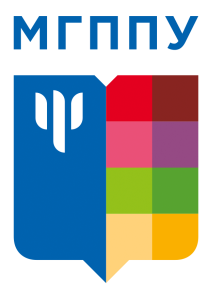 Успешно прошедшим государственную итоговую аттестацию выдается диплом об окончании аспирантуры


Защитившим диссертацию на соискание ученой степени кандидата наук присваивается ученая степень кандидата наук
Планирование работы для своевременной защиты 

1 курс:
обоснование темы кандидатской диссертации, объём – 8-10 стр.;
по итогам первого курса: проработаны структура исследования, методики, исследовательская база, проведена подготовка к эксперименту, написана глава теоретической части; 
опубликована первая статья в журнале ВАК.
2 курс:
эксперимент и обработка результатов;
по итогам второго курса написана экспериментальная часть;
опубликована вторая статья в журналах ВАК.
3 курс:
редактирование, завершение работы над текстом диссертации; 
опубликована третья статья ВАК.
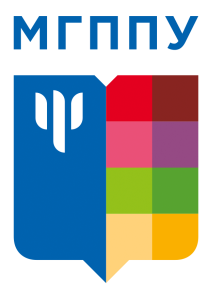 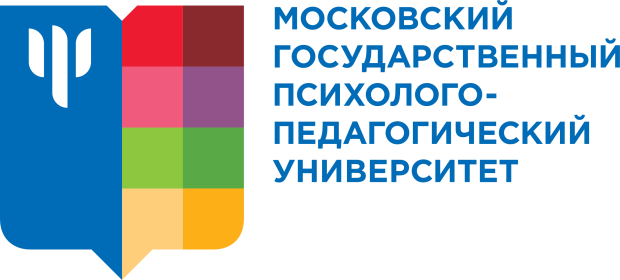 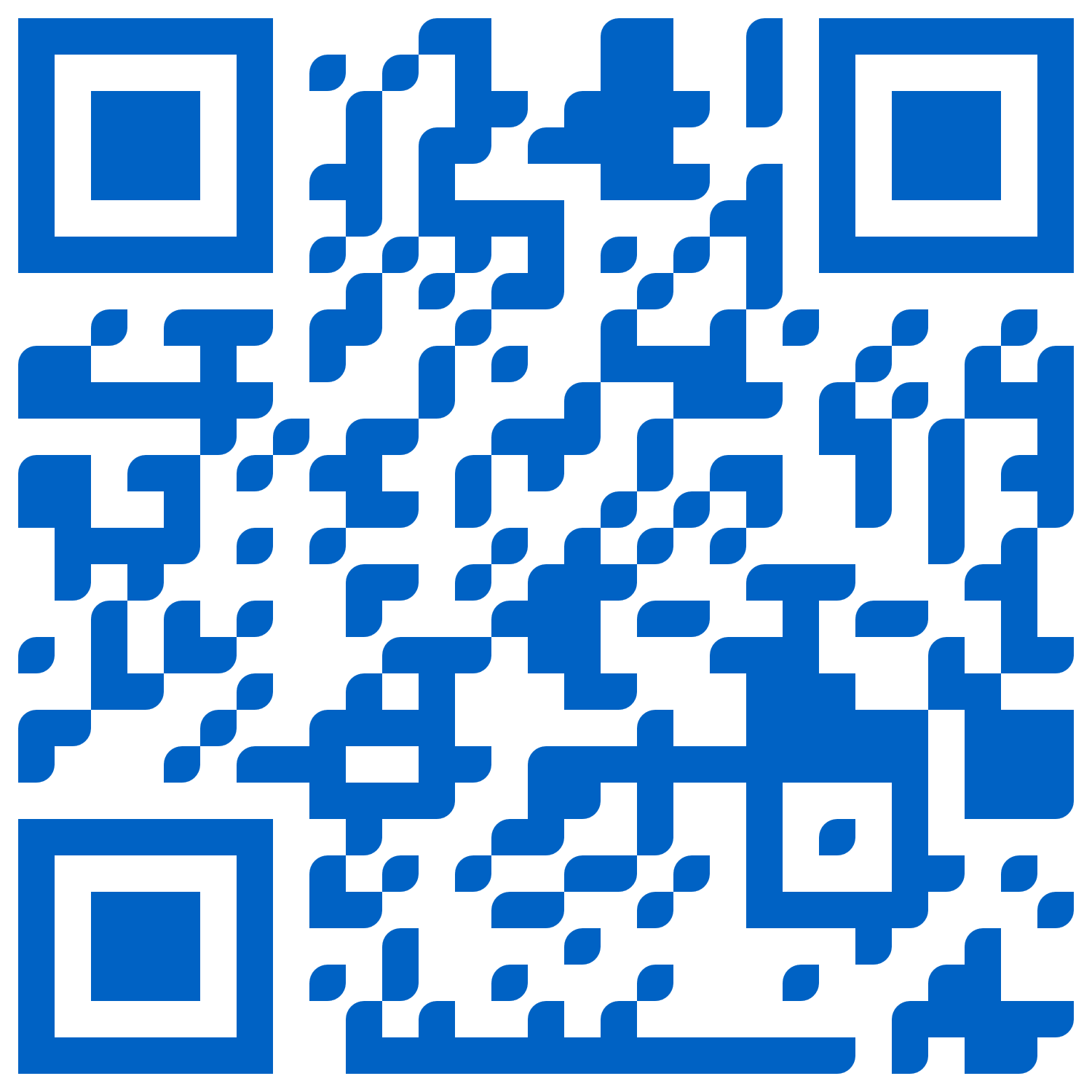 Контакты/ИнформацияТелефон для справок: 8 (495) 632-94-55 E-mail: aspirant@mgppu.ru Сектор аспирантуры и докторантурыwww.мгппу.рф